Welcome
Starter
Md. Shahidul Alom
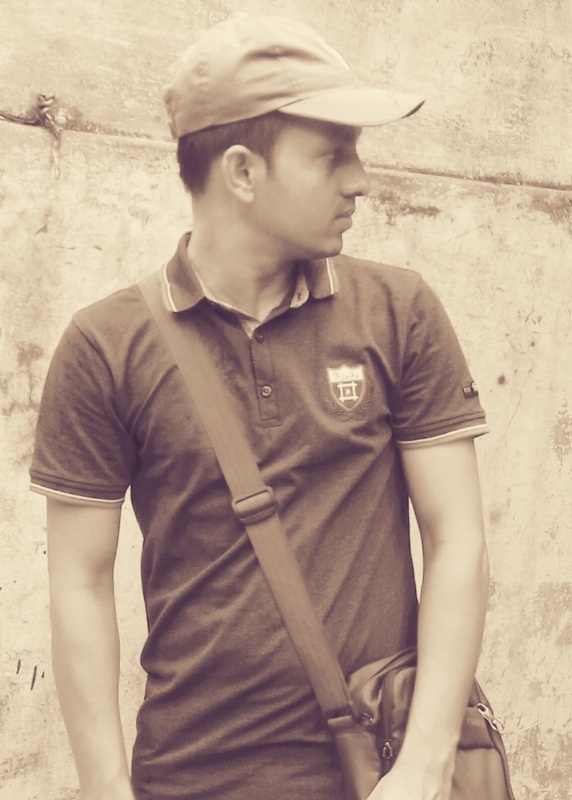 Assistant Teacher in English
Rajar Gaon High School
Sylhet Sadar, Sylhet 3100
Mob: 01715 720 745
Email: msagainer@gmail.com
Fb: msamartyr
Information of the class
Class: IX-X
Subject: English II
Time: 45 Minutes
Date: 01.08.2020
Look at the picture
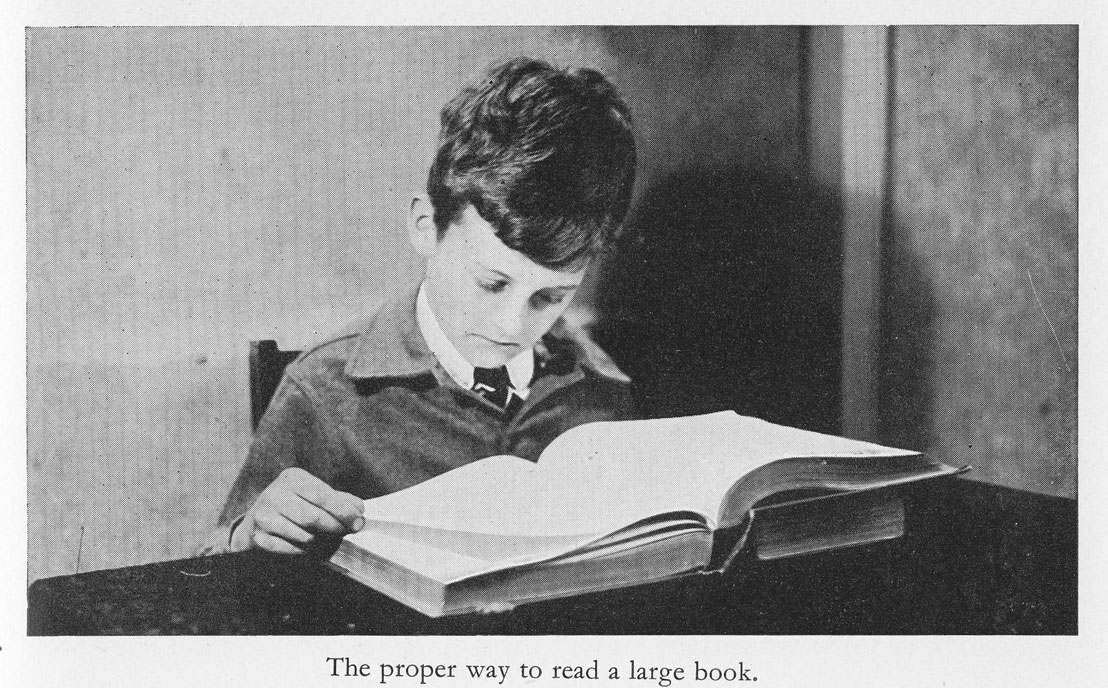 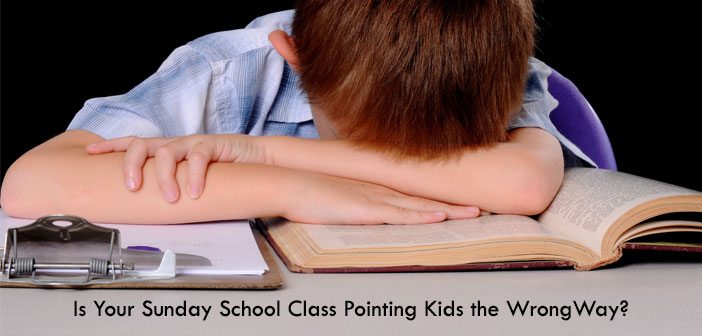 Action
Action
Can you guess our lesson title
Our Topic is on
Right Form of The Verb
Part: I
Lesson Plan
MB= Marker and Board,         Mm= multimedia
Learning outcome
Rule: 01: Present verb ৬ টি স্থানে বসে।
i. To এর পরে present verb হয়।
a. Mother advised me to go to school.
ii. Do , does, did এর পরে present verb হয়।
a. They don’t play football.
iii. Modal Auxiliary এর পরে present verb হয়।
a. Everybody should love his country.
iv. imperative sentence এর পরে present verb হয়।
a. Let’s go for a walk.
v. Present indefinite tese  এ present verb হয়।
a. He reads regularly.
vi. Would rather, had better এর পরে present verb হয়।
a. I would rather die than beg. 
b. You have rather leave the place.
Individual Work
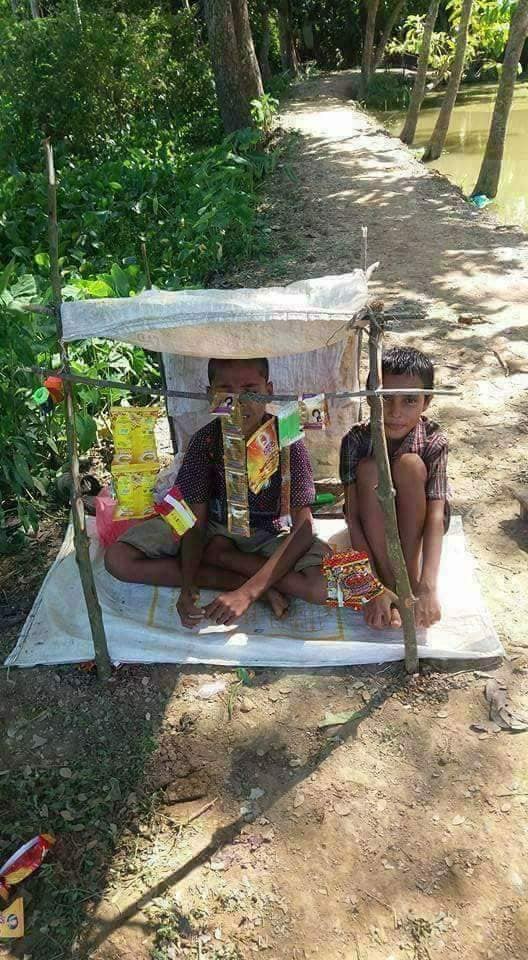 Write the right form of the verb in the gaps.
Father asked me to___________ to school. 
We should ____________our native. 
c. She ______________Quran daily
Answer
a. go       b. Love          c. reads
Rule: 02: Past participle verb 4 টি স্থানে বসে।
i. Have , has, had এর পর past participle হয়।
a. I have bought a mobile phone.
ii. To + Be এর পর past participle হয়।
a. the examination system has to be changed.
iii. Modal auxiliary+be এর পর past participle হয়। (Without Shall/will)
a. our duty should be performed timely.
iv. Ing+verb এর পর past participle হয়।
a. They were being paid their honour.
Rule: 03: Present participle verb 3 টি স্থানে বসে।
i. Be verb (am, is are, was , were, be) এর পর present participle হয়।
a. we will be talking to our glory.
ii. একই বাক্যে দুটি মূল verb থাকলে যেকোন একটির সাথে present participle হয়।
I saw a bird flying in the sky.
b. Teacher advised him studying regularly.
iii. prepostion এর পর present participle হয়।
a. i shall go to college after eating.
b. He is fond of playing cricket.
Group Work
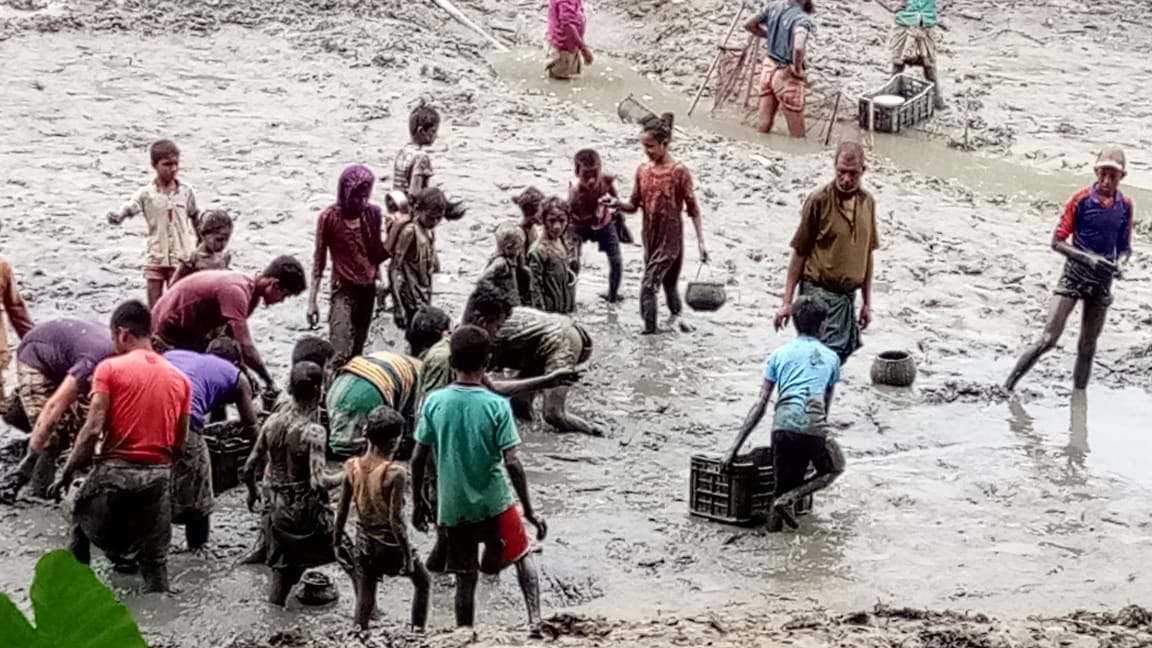 Write the right form of the verb in the gaps.
I saw a bird ________in the sky.
I have ________a mobile phone.
They were being___________ their honour.
Answer
a. Flying    b. bought      c. paid
Evaluation
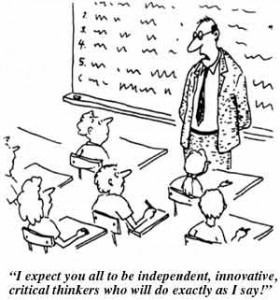 Match your answer
the examination system has to be_________.
They don’t _________football. 
You have rather __________ the place.
changed
play
leave
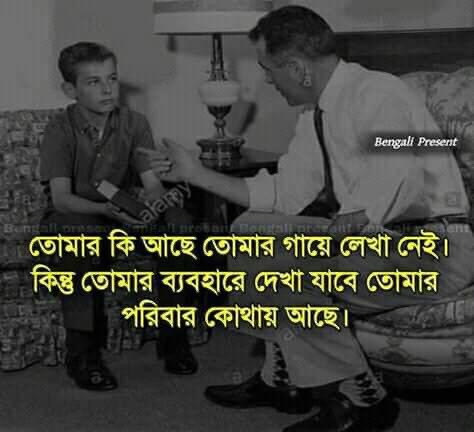 Home Work
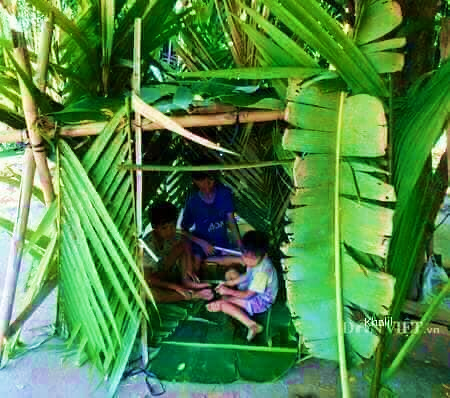 Practice a lot at home
Thank You
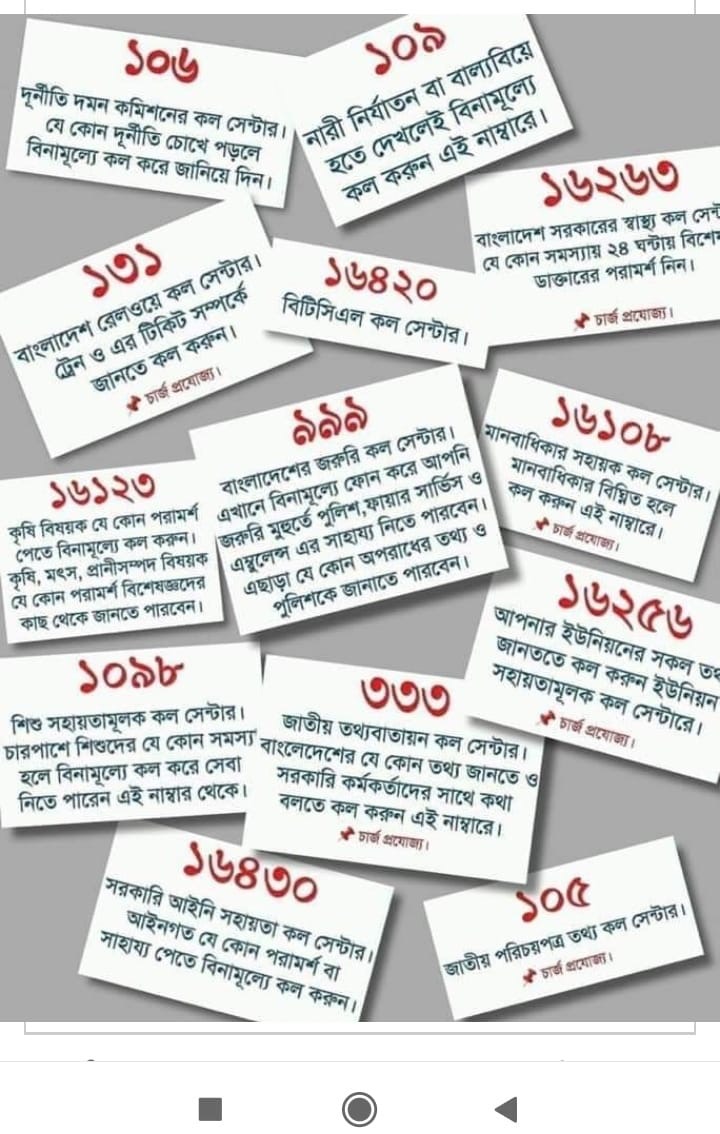